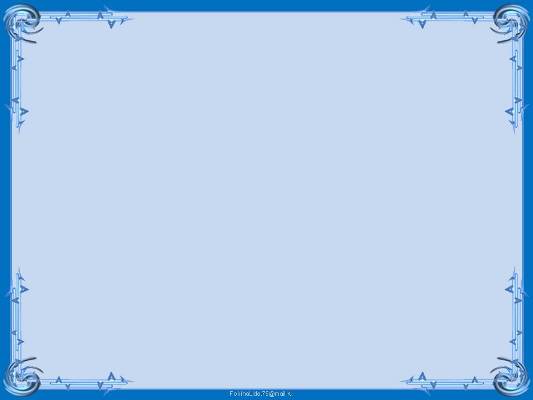 Подбираем проверочные 
слова для названий
 предметов.
Продолжим учиться подбирать проверочные слова для правильного написания слов с безударными гласными в корне,
   а также вспомним главные члены предложения.
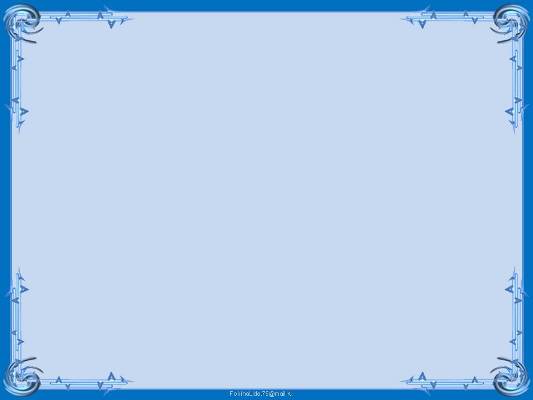 Попробуй  открыть  ещё  один  способ  подбора  проверочных  слов.
Прочитай слова. Что и как они называют?

травушка     – ___________
птенчик       – ___________
зёрнышко   – ___________
скворушка  – ___________
трава
птенец
зерно
скворец
Подбери  и  запиши  слова, для которых  названные нами будут проверочными. Объясни выбор букв.
Какой же способ проверки помог?
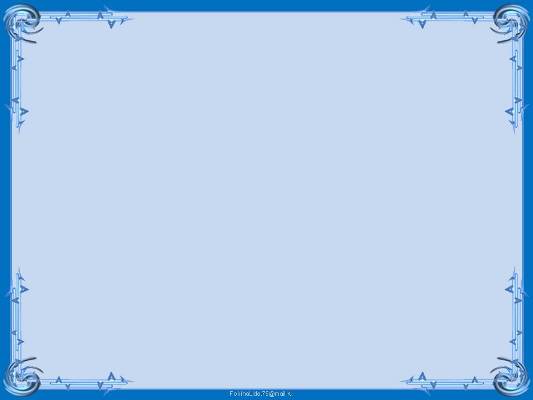 Проверочным словом для названия предмета бывает и однокоренное. Его можно найти, назвав предмет ласково или как бы сделав маленьким, а иногда, наоборот, большим.
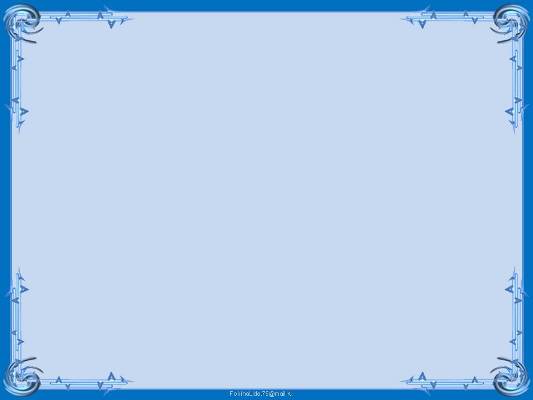 Называй проверочные слова, узнавай и вписывай буквы. Используй разные способы проверки.
?
на  л . с  те                          л . сок
под  д . ждём                     в . дёрко
в  гн . з  де                          л . сич  ка
на  бр . вне                         с . мейка
с  п . тном                           г . лубок
и
е
о
е
?
?
е
и
е
е
я
о
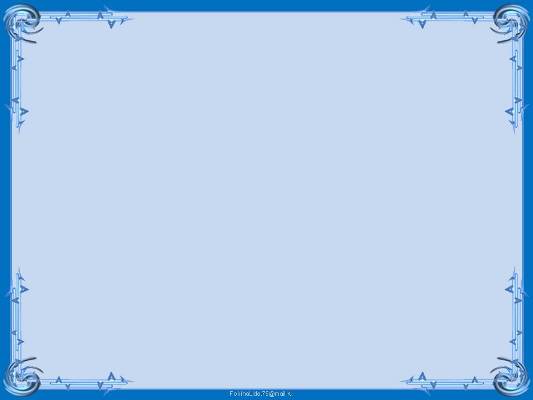 Чтобы узнать букву в корнях слов-названий  предметов, можно:
Изменить            1) ед.ч.       мн.ч.  
    проверяемое            2) что? кто?(ед.ч. или мн.ч.)
     слово
Подобрать  к  нему  однокоренное
      слово.